Simplifying Expressions: What are like terms? – version 2
True/false
Reflect
Your Turn
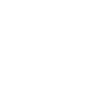 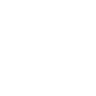 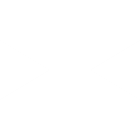 Rule
Collecting Like Terms
What is a like term?
Like
Unlike
Like
Unlike
Like
Unlike
Like
Unlike
Like
Unlike
Like
Unlike
Like
Unlike
Like
Unlike
Like
Unlike
Like
Unlike
Like
Unlike
[Speaker Notes: This is best done in silence. Ask students to predict in their heads what they think will be highlighted. Are they surprised?]
Collecting Like Terms
Your turn
Collecting Like Terms
Your turn - answers